Astronomy Notes
Page 5
Stars
©Mark Place, 2009-2010
 www.LearnEarthScience.com
What are the
main classifications 
of stars?
Blue Supergiants
Red Giants
Main Sequence
White Dwarfs
Red Dwarfs
ESRTs p15
What two
characteristics are used to
classify stars?
Luminosity
Temperature
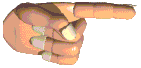 ESRTs p15
What type of star is our 
Sun classified as?
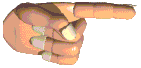 ESRTs p15
Main Sequence
Circle where it is on the chart
Shade the chart where all of the 
stars are hotter than our sun.
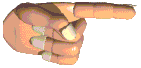 Draw a line on the chart which 
separates those stars brighter 
than our sun and those less bright.
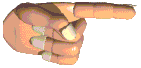 ESRTs p15
Betelgeuse is
Red
What color
are the
stars in the
constellation
Orion?
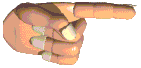 Rigel is
Blue
ESRTs p15
How do stars generate their energy?
Hydrogen
Helium
Hydrogen
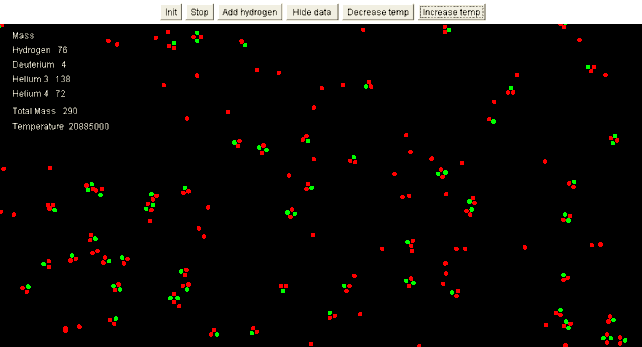 Nuclear Fusion
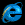 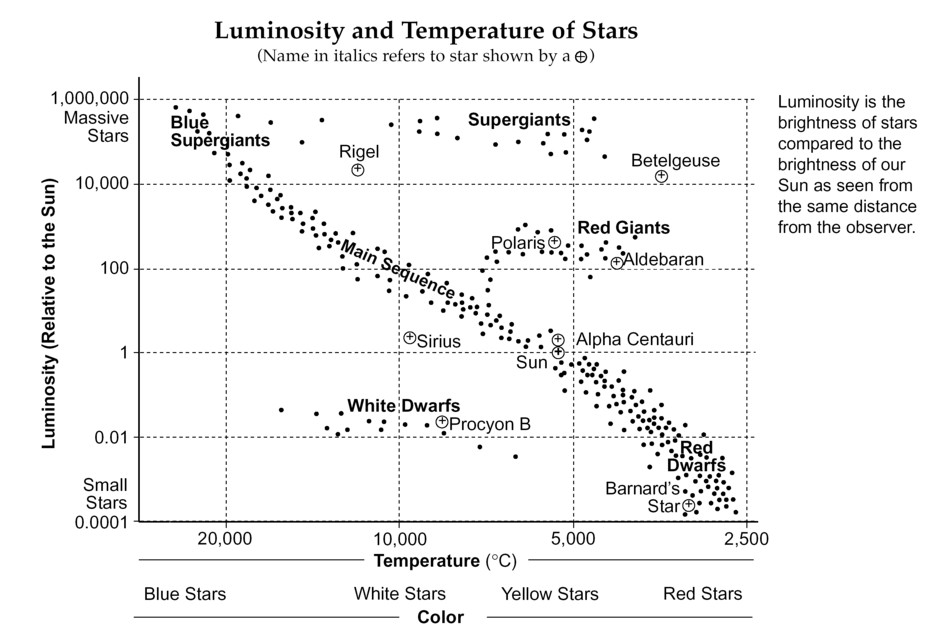 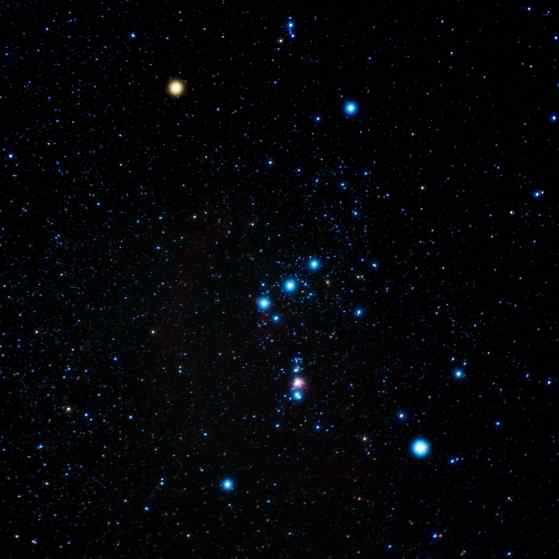